Marine Corps Association and Marine Corps Association Foundation Accounts Summary
Marine Corps Association Loan Management Account
Available Balance: $6,000,000
Outstanding Balance: $0
Effective Interest Rate 1.950%
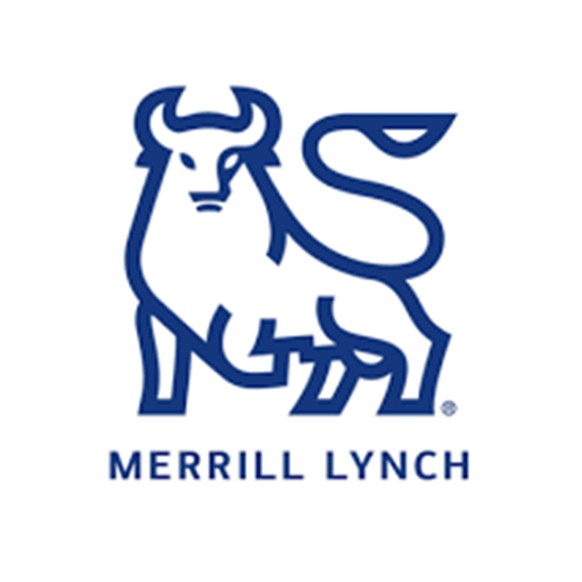 MCA Wealth Management Dashboard – 2021.11.30
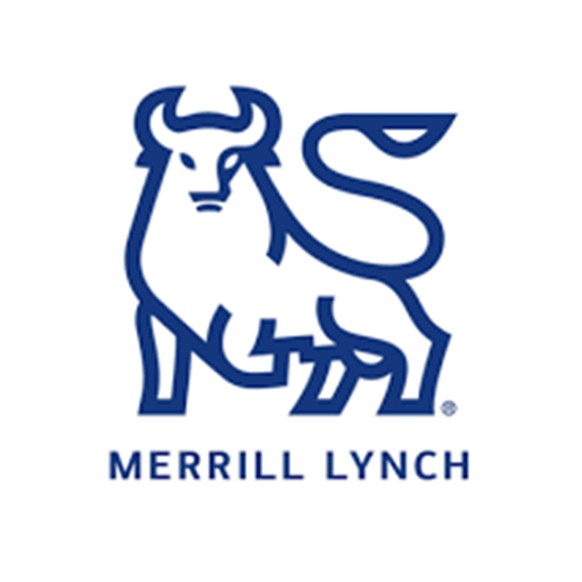 MCAF Wealth Management Dashboard – 2021.11.30
MCAF Benchmark Detail
IPS Benchmark
EQUITY
	25% Russell 1000 TR
	15% Russell 2000 TR
	15% MSCI EAFE TR
	5% MSCI Emerging Markets TR
	5% S&P 500 TR
FIXED INCOME
	29% BBG Barclays Universal TR
	6% US Treasury Bills 30 Days
Simple Benchmark
EQUITY
	20% S&P 500 TR
	20% Dow Jones Industrial Avg TR
	20% MSCI World ex US TR
FIXED INCOME
40% BBG Barclays US Aggregate Bond
Disclosures
Merrill Lynch, Pierce, Fenner & Smith Incorporated (also referred to as “MLPF&S” or “Merrill”) makes available certain investment products sponsored, managed, distributed, or provided by companies that are affiliates of Bank of America Corporation (“BofA Corp.”). MLPF&S is a registered broker-dealer, registered investment adviser, Member SIPC and a wholly owned subsidiary of BofA Corp.
Representatives of MLPF&S may assist you with:
• Investment products and services provided through MLPF&S and other nonbank investment affiliates
• Insurance products offered through Merrill Lynch Life Agency Inc. (“MLLA”)
• Banking products are provided by Bank of America, N.A., Member FDIC and a wholly owned subsidiary of BofA Corp.
Investment, insurance and annuity products:
- Are Not FDIC Insured Are Not Bank Guaranteed May Lose Value
- Are Not Deposits Are Not Insured by Any
- Federal Government Agency
- Are Not a Condition to Any Banking Service or Activity
MLLA is a licensed insurance agency; Bank of America, N.A., is a national bank. All are wholly owned subsidiaries of BofA Corp.
Bank deposits are FDIC insured up to applicable limits.©

This material is being provided to you upon your request and is for informational purposes only. The information contained herein has been obtained from sources or data that we believe to be reliable, but we do not offer any guarantees as to its accuracy or completeness. Market information is subject to change without notice and past performance is no guarantee of future results. Neither the information nor any opinion expressed constitutes a solicitation for the purchase or sale of any security or other instrument. Merrill considers your trade confirmations and account statements to be the official documentation of all of your transactions.